Meeting Agenda
Day 1
Day 2
1
New Product Sales
Nick Fawle 
Dave Nunnally
Kevin Hampson
Engine Lineup
AMD Days, April 4-5 2023
Agenda
Engine Lineup – Nick 
New Product Introduction – Nick 
Hybrid – Nick / Kevin 
AMD Product Selector, Live Demo – Dave / Nick
Inventory – Dave
Cat Finance – Jeff Condo
Product Availability – Jim 
Cat Pricing – Jim 
Wrap Up  - All
COPYRIGHT © 2020 MILTON CAT
4
2023 AMD Dealer Days
ESC and Marketing
Rhonda Gelinas – Milton Cat AMD Program
Program Overview and personnel- 
Rhonda Gelinas Program Manager
John Dendas – AMD Coordinator & Product Support
Parts and Service Agreements 
Labor rate support *
Program guidelines and Product Support
Lucas Patch – Technical Support Communicator (TC) & Dealer Service’s Support 
Sea Trials 
Failure Analysis  
DSN 
Wanda Muzzey – Administrative Assistant
Marci Benedict – Warranty Admin for Sales and Warranty Information
* Dealer must submit Online annually
6
Product Support
John Dendas
Service
Lucas Patch
Rhonda Gelinas
Standard Warranty, Extended Service Coverage	and Marketing Programs
Rhonda Gelinas
Product Support Manager
E&T Business Partners, ESC & Marketing
2023 New Engine and Extended Service Coverage
Overhaul ESC
New Engine
New Engine ESC
Used Engine Advantage
Must purchase within the first 12 months of Standard Factory Warranty (SFW)
SFW:
12 months Commercial
24 months Pleasure
Up to 5 years of new engine coverage available – NOTE: runs concurrent  with SFW
After 12 months a 25% late fee WILL be applied to the Coverage fee
Up to 5 years of Used Engine Advantage ESC available
Requires a passing engine certification with SOS results
Can purchase 12 month increments and upgrade out to 60 months with same certification
Up to 5 years of Overhaul Coverage an be purchased
Requires the completed Overhaul Certification 
Top End
Major
Recommended Only Platinum or Platinum Plus – WHY?
COPYRIGHT © 2020 MILTON CAT
10
2023 Marketing Programs for Marine
Must show discount to customer up front where applicable
Must be submitted to Milton Cat within 30 days for claiming and reimbursement
All programs and material can be found on our AMD Website at:  https://www.miltoncat.com/engines/cat-marine-diesel/authorized-marine-dealers
11
2023 Marketing Programs for Marine
Packaged Solutions
Overhaul ESC
Overhaul and Repairs Special
Stock Up Program
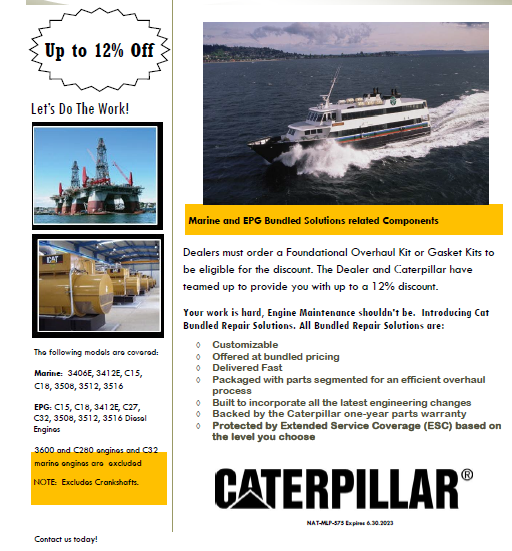 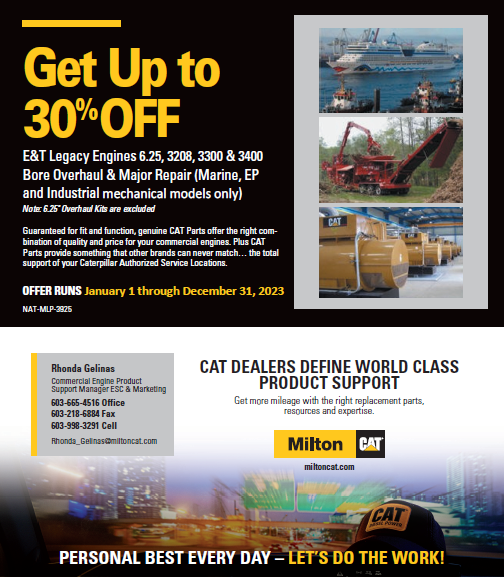 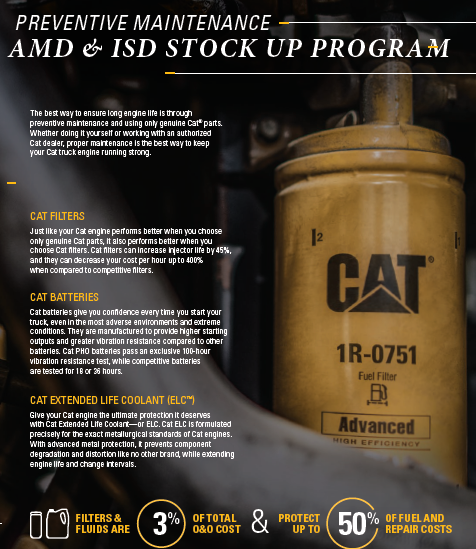 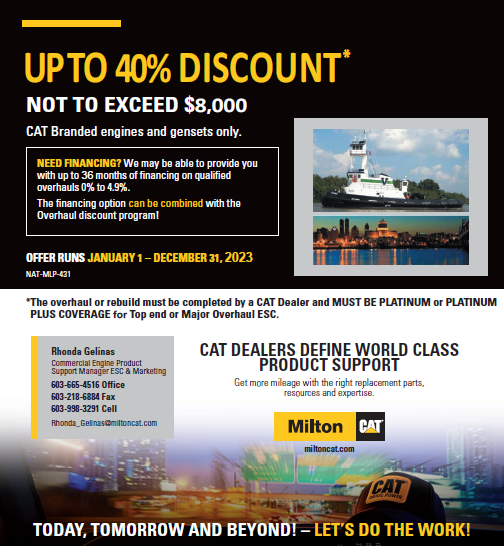 12
Programs Coming Soon
Reman Engine Program
Precious Metals Program
Parts ordered
Milton Cat will kitting in North Reading
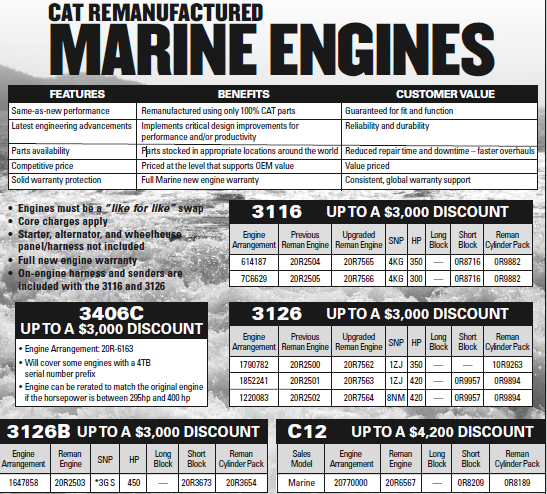 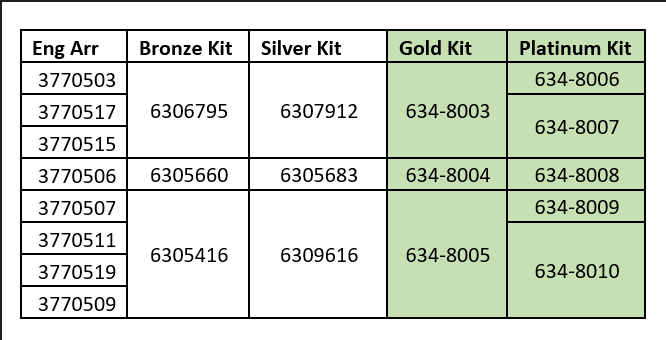 13
Thank you!
Your Milton Cat Marine Team!